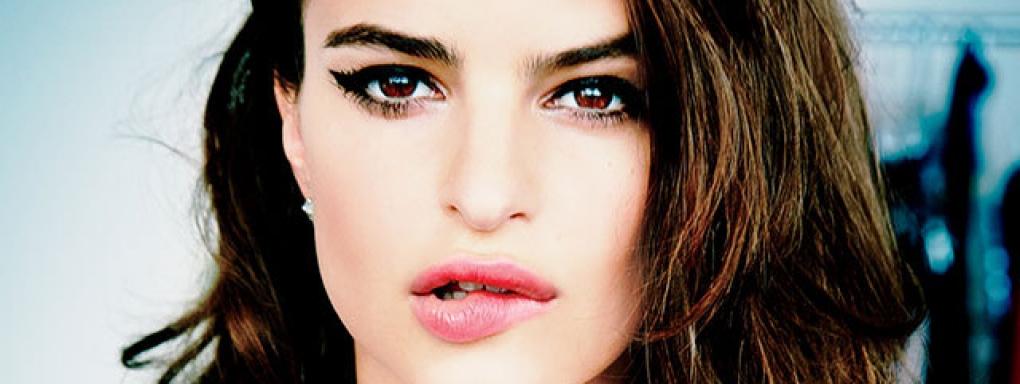 Intube-moi si tu peux !
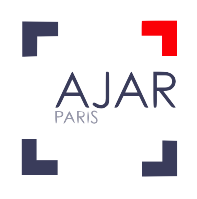